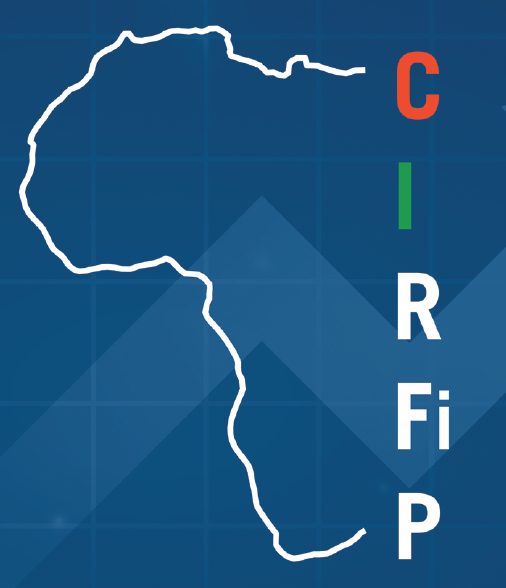 Partage d’expérience et bonnes pratiques 
Dans le domaine de la comptabilité matières– Burkina Faso –
Gislain William TOE, Directeur de la Comptabilité Matières (BFA)
Contexte de mise en Œuvre de la Comptabilité des Matières

Etat de mise en œuvre de la comptabilité matières au Burkina Faso

III- Risques et Difficultés associées

IV- Perspectives et recommandations
I- Contexte de mise en Œuvre de la Comptabilité des Matières
Méconnaissance du patrimoine non financier de l’Etat

l’articulation entre la comptabilité des matières et la comptabilité générale n’était pas assez bien définie ;

les textes législatifs et réglementaires nationaux  étaient insuffisants, disparates, voire inexistants avec des outils non harmonisés dans le domaine;

La mise en œuvre du cadre harmonisé des Finances publiques avec l’adoption de la directive n° 03/2012/CM/UEMOA portant comptabilité des matières au sein de l’Union.
I- Contexte de mise en Œuvre de la Comptabilité des Matières
L’objectif de la réforme est donc: La connaissance permanente de l’état du patrimoine non financier, le suivi et le contrôle des mouvements des matières.
Cette information, sincère, exacte, régulière, précise et exhaustive, doit aider le processus de prise de décision (améliorer les prévisions budgétaires, et les états financiers de la CG et, ainsi, contribuer à la maîtrise de la dépense publique et du train de vie de l’Etat).
II- Etat de mise en œuvre de la comptabilité matières au Burkina Faso
Les principaux acquis
Renforcement du cadre juridique en internalisant la directive et les textes d’application
Nomination depuis 2018 des comptables matières (Principaux, secondaire, centralisateur)
Elaboration de guides spécifiques ( EPE, CT, PPDD, guides thématiques)
Un système d’information sur la comptabilité des matières;
Recensement des biens meubles, des immeubles et terrains
II- Etat de mise en œuvre de la comptabilité matières au Burkina Faso
Valorisation de la bonne pratique et son impact sur la gestion des finances Publiques
Elaboration des plans d’équipements contribuant a la sincérité budgétaire ( meilleure planification des acquisitions)
Responsabilisation des acteurs face au biens publics
Contribution à l’élaboration du bilan d’ouverture de l’Etat
Contribution à l’élaboration des états financiers et les statistiques des Finances Publiques ( TOFE)
Ces résultats possibles grâce à l’engagement des acteurs y compris les autorités nationales. Aussi l’appui des partenaires techniques surtout la délégation de l’union européenne à travers le Programmes d’Appui à la Gestion Publique et aux Statistiques ( PAGPS 2018-2021)
III- Risques et Difficultés Associées
Réticence des acteurs, conduite du changement
le portage de la réforme
la synergie d’actions entre les acteurs ( comptables matières et comptables deniers…)
l’accompagnement technique des PTF ( Assistance Technique Court terme, séminaires nationaux et régionaux….)
Coût de la réforme et son financement de la réforme ( Budgets nationaux, PTF…)
IV- Perspectives et recommandations
Mettre en œuvre le plan de renforcement des capacités ( formations des acteurs en continue et initiale)
Renforcer le système d’information ( prise en compte dans le système de gestion des finances Publiques SI Nafolo en cours d’elaboration)
Renforcer l’articulation entre Comptabilité matières et Comptabilité Générale
Déployer le système dans toutes les sphères de l’administration et recensencer tous les biens de l’Etat.
IV- Perspectives et recommandations
Pour réussir la mise en œuvre de la comptabilité matières, il est nécessaire d’élaborer une stratégie basée sur les axes d’intervention suivants
Axe 1: Renforcement du cadre juridique et organisationnel ( textes d’applications de la Directives, nomination des Comptables matières…)
Axe 2 : Elaboration des outils ( guides, manuels, système d’information…)
Axe 3: Renforcement des Capacités ( formations, sensibilisations…)
Axe 4: Recensement et Valorisation du patrimoine non financier ( système d’amortissement, méthodes d’évaluation, seuil de patrimonialisation, articulation entre comptabilité matières et comptabilité générale
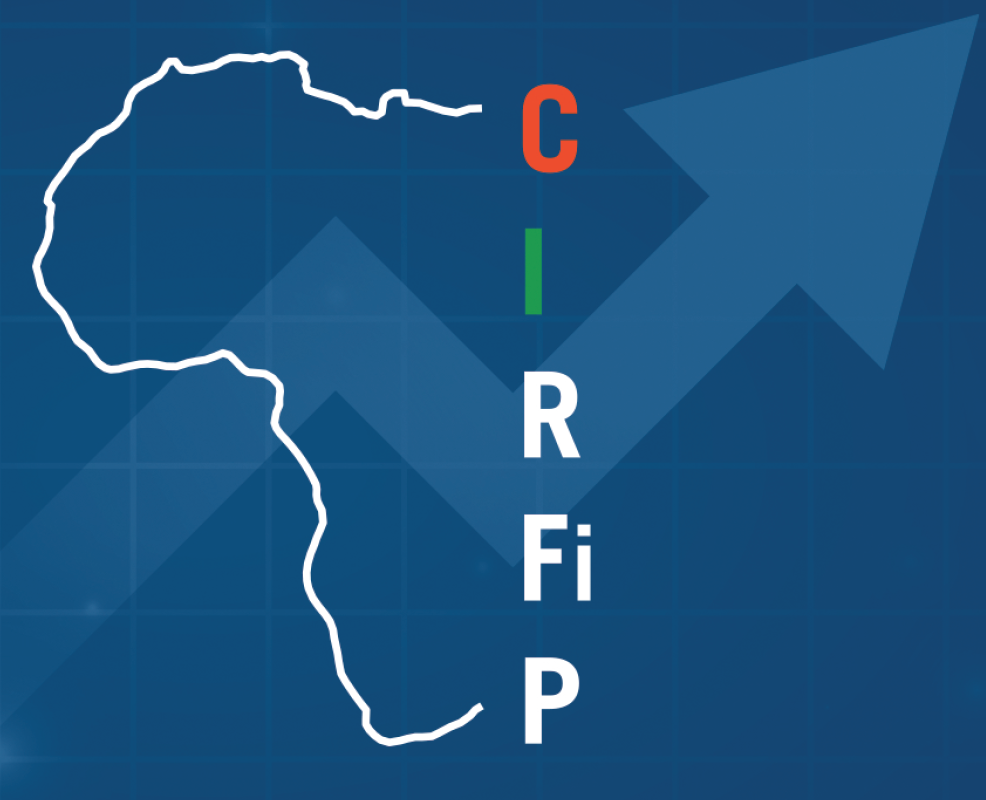 MERCI POUR VOTRE ATTENTION